Food for thought: The Cognitive Effects of Mediterranean, High-fat Low-carbohydrate, and Standard American Diets – Study Design and Rationale
Smets, A1; Sohail, M1; Romaine, C1; Tyler, R1; Beltran, Y2; Miele, L2; Shellito, J1.
1.	 Section of Pulmonary/Critical Care Medicine, Allergy and Immunology, Department of Medicine, LSUHSC
2.	 Department of Genetics, LSUHSC
Significance and future directions
The intersection of diet and cognitive function remains a pressing area of investigation, primarily due to the increasing global prevalence of neurodegenerative conditions and the need to identify modifiable risk factors. 

The proposed research is a feasibility study. As such, the findings from this research will be instrumental in ascertaining the effects of diet on cognition and measuring the magnitude of any potential effects. The findings will provide the effect sizes to guide the sample size calculations for future grant funding.

Controlled crossover studies have often focused on individual food components. By evaluating whole dietary patterns, this study mirrors real-world eating habits and examines their collective effect on cognitive health. Furthermore, by comparing three prominent diets this research encapsulates the effects of a broad spectrum of global dietary habits.

The proposed study will begin to unravel the complexities of the diet-cognition relationship by examining the direction and strength of associations between varied diets and different cognitive domains. These insights will allow us to formulate hypotheses about the underlying mechanisms of these effects. 

The cognitive data collected could be used in conjunction with the large dataset being collected during the NPH study, to further understand the factors that mediate or modulate the relationship between diet and cognition.

Understanding the effects of dietary patterns on cognitive health would pave the way for targeted interventions and public health strategies focused on dietary modifications.
City or Mountain: During this task, city or mountain scenes fade in and out. Participants are asked to press a response key only when they see an image of a city. This task is a type of gradual onset continuous performance task during which participants’ response time and accuracy are measured to assess cognitive systems such as attention, cognitive control, and selective attention.















Left or Right: The Left or Right task is a version of the Flanker task, which measures attention and response inhibition. The task begins with a screen showing five arrows—one center arrow between two sets of side arrows. The five arrows change direction during the task, and the participant must indicate the direction of only the middle arrow.
Background
Dietary patterns have long been associated with a range of health outcomes, both positive and negative. Evidence from cross-sectional studies suggests that diet may also play a role in cognitive function.
Epidemiological studies have shown an association between adherence to a Mediterranean diet and a reduced risk of cognitive decline and dementia (Scarmeas, Stern, Tang, Mayeux, & Luchsinger, 2006; Martínez-Lapiscina et al., 2013; Valls-Pedret et al. 2015). 
It is speculated that the high content of antioxidants and anti-inflammatories in the Mediterranean diet contributes to improved brain health and cognitive function (Valls-Pedret et al., 2012).
High consumption of saturated fats and sugars has been linked to cognitive impairments (Francis & Stevenson, 2013), including worse outcomes in working memory, verbal fluency, and cognitive flexibility (Devore et al., 2009; Khan et al., 2015). Conversely, higher intake of monounsaturated fatty acids has been associated with better cognitive outcomes (Solfrizzi et al., 2006; Okereke et al., 2012). Refined sugar intake has also been correlated with impaired cognitive function in the short term (Nabb & Benton, 2004). 
Results regarding the cognitive effects of the ketogenic diet are mixed. Some studies report improved cognitive functions, such as memory and processing speed (Krikorian et al. 2012; Mohorko et al., 2019), whereas Holloway et al. (2011) reported that short-term consumption of a ketogenic diet worsened performance in speed of information retrieval from memory, ability to focus attention, and performance of complex higher-order tasks involving working memory and attention.
Dietary interventions
Participants will undergo three two-week dietary interventions, with a two-week washout period. These interventions are designed to reflect the typical dietary patterns found in the Mediterranean, high-fat low-carb, and standard American diets. 
Mediterranean Diet: High in fruits, vegetables, and whole grains; moderate in fish, nuts, and meat; low in processed foods. 
High-Fat Low-Carb Diet: High in vegetables, nuts, and meat; low in fruits, carbohydrates, and processed foods. 
Standard American Diet: High in refined grains and processed foods; moderate in meat; low in fruits, vegetables, and nuts.
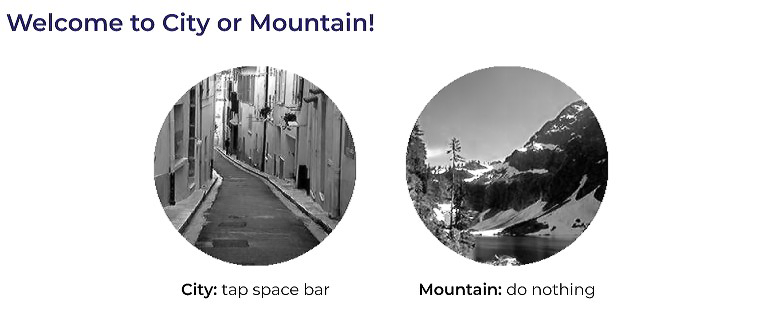 Figure 2. Image of the City or Mountain task instructions taken from the All of Us research portal.
Mediterranean Diet
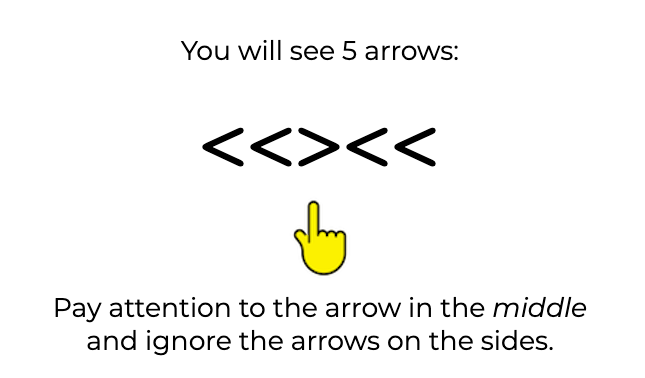 Acknowledgements
Supported by 1UG1HD107696, NIDDK;  Nutrition for Precision Health (LAAZ-NPH Clinical Center), Eric Ravussin, PI.; The LSU All of Us Research team, Dr. Miele, PI.
Aims
To assess the short-term cognitive effects of Mediterranean, high-fat low-carb, and standard American diets.
To integrate and analyze data in conjunction with the Nutrition for Precision Health study, aiming to explore cognitive change mechanisms, particularly changes in the gut microbiome.
Standard American Diet
References
Devore et al. (2009). Dietary fat intake and cognitive decline in women with type 2 diabetes. Diabetes Care, 32(4), 635–640.
Francis & Stevenson (2011). Higher reported saturated fat and refined sugar intake is associated with reduced hippocampal-dependent memory and sensitivity to interoceptive signals. Behavioral Neuroscience, 125(6), 943–955. 
Holloway et al. (2011). A high-fat diet impairs cardiac high-energy phosphate metabolism and cognitive function in healthy human subjects. The American Journal of Clinical Nutrition, 93(4), 748–755. 
Khan et al. (2015). The relation of saturated fats and dietary cholesterol to childhood cognitive flexibility. Appetite, 93, 51–56.
Krikorian et al. (2012). Dietary ketosis enhances memory in mild cognitive impairment. Neurobiology of Aging, 33(2).
Martínez-Lapiscina et al. (2013). Mediterranean diet improves cognition: The predimed-navarra randomised trial. Journal of Neurology, Neurosurgery &amp; Psychiatry, 84(12), 1318–1325. 
Mohorko et al. (2019). Weight loss, improved physical performance, cognitive function, eating behavior, and metabolic profile in a 12-week ketogenic diet in obese adults. Nutrition Research, 62, 64–77.
Nabb & Benton (2006). The influence on cognition of the interaction between the macro-nutrient content of breakfast and glucose tolerance. Physiology & Behavior, 87(1), 16–23
Okereke et al. (2012). Dietary fat types and 4-year cognitive change in community-dwelling older women. Annals of Neurology, 72(1), 124–134.
Scarmeas et al. (2006). Mediterranean diet and risk for alzheimer’s disease. Annals of Neurology, 59(6), 912–921. 
Solfrizzi et al. (2006). Dietary intake of unsaturated fatty acids and age-related cognitive decline: A 8.5-year follow-up of the Italian Longitudinal Study on Aging. Neurobiology of Aging, 27(11), 1694–1704.
Valls-Pedret et al. (2012). Polyphenol-rich foods in the Mediterranean diet are associated with better cognitive function in elderly subjects at high cardiovascular risk. Journal of Alzheimer’s Disease, 29(4), 773–782.
Valls-Pedret et al. (2015). Mediterranean diet and age-related cognitive decline. JAMA Internal Medicine, 175(7), 1094.
Hypotheses
Two weeks of consuming diets high in saturated fats, such as the standard American and high-fat low-carb diets, will result in poorer cognitive outcomes compared with the Mediterranean diet.
The Mediterranean diet intervention will improve cognitive scores, whereas the standard American diet intervention will worsen cognitive scores.
Figure 3. Image of the Right or Left task instructions taken from the All of Us research portal.
Statistical Methods
Data will be analyzed using mixed model ANOVA to determine the changes before and after each dietary intervention, as well as the comparative effects between the diets.
High-fat Low-carb Diet
Strengths and weaknesses
Strengths
Comprehensive dietary pattern design;
Integration with NPH study;
Controlled-feeding trials in a free-living setting;
Blinded design;
Reduced likelihood of test fatigue with game-like cognitive tasks.
Weaknesses
Short duration of dietary interventions;
Small sample size; 
Potential for unblinding;
Lack of long-term follow-up;
Restricted applicability to populations with cognitive impairments
Protein			Fat			Carbohydrate		

MUFA			PUFA		Saturated Fats
Methods
This study is a feasibility investigation within the broader scope of the Nutrition for Precision Health (NPH) study. The NPH study is a nationwide, NIH-funded project to develop algorithms that predict individual responses to food and dietary patterns. The second phase of the study includes three separate controlled-feeding dietary intervention trials conducted in a free-living setting Amongst the second phase participants, 23 healthy adults with no history of cognitive impairments will be recruited. The study will be conducted at the NPH clinical research site located at LSUHSC, New Orleans. Approval from the Institutional Review Board is pending.
Figure 1. Nutritional Composition of Daily Caloric Intake: Pie charts illustrating the percentage distribution of carbohydrates, fats (MUFA, PUFA, and saturated fats), and proteins in the Mediterranean, High-Fat Low-Carb, and Standard American Diets. MUFA: Monounsaturated fatty acid; PUFA: Polyunsaturated fatty acid
Cognitive assessment
Two game-like tasks, “City or Mountain” and “Left or Right,” from the All of Us Research Program will be administered before and after each dietary intervention, to evaluate changes in aspects of cognition, such as response inhibition, attentional inhibition, attention, and processing speed.